Australia
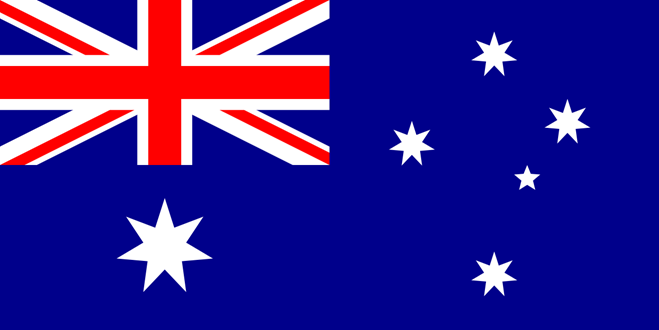 Państwo położone na półkuli południowej, obejmujące najmniejszy kontynent świata, wyspę Tasmanię i inne znacznie mniejsze wyspy na Oceanie Indyjskim i Spokojnym. To jedyny kraj na świecie, który obejmuje cały kontynent. Nie posiada granic lądowych z żadnym państwem. Jest szóstym pod względem powierzchni państwem świata.
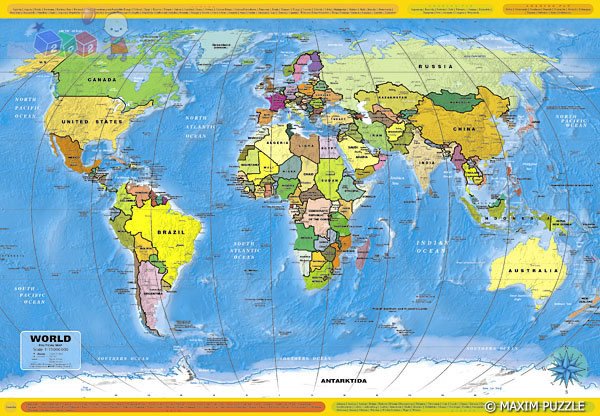 Narodowy Ogród Botaniczny Australii można tu podziwiać najwspanialsze okazy roślinności typowej dla kontynentu australijskiego. Takich eksponatów nie można zobaczyć nigdzie indziej.
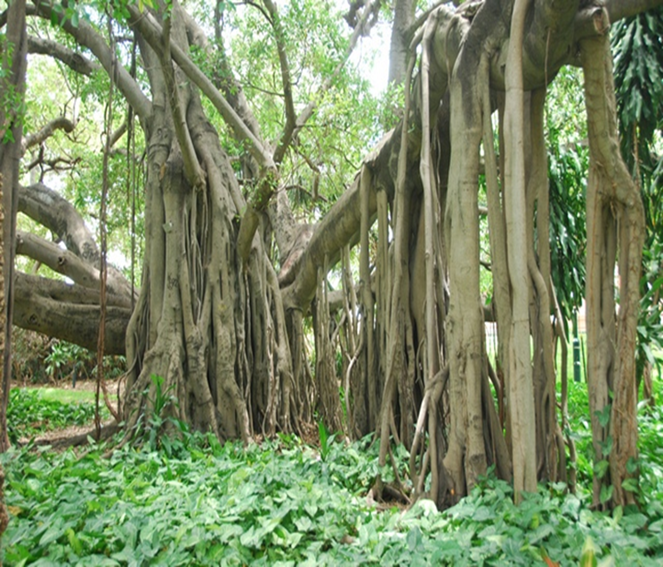 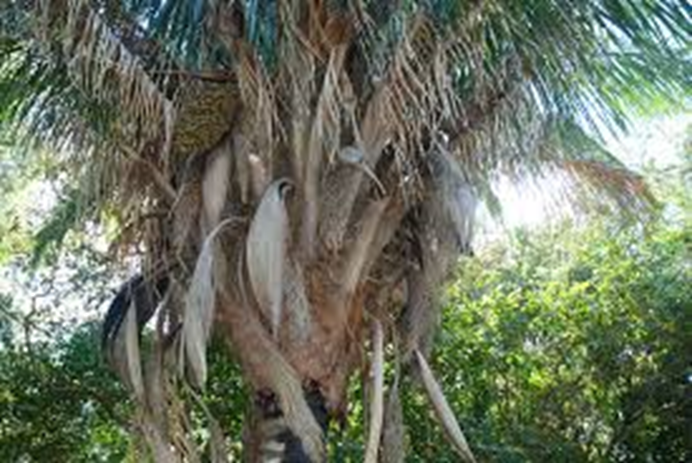 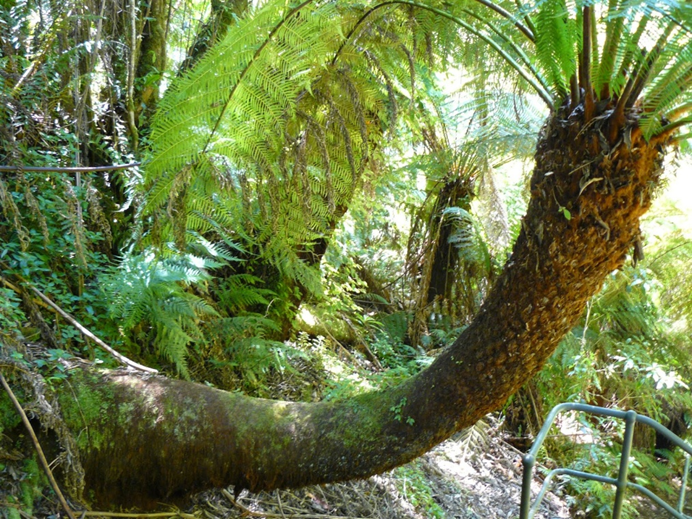 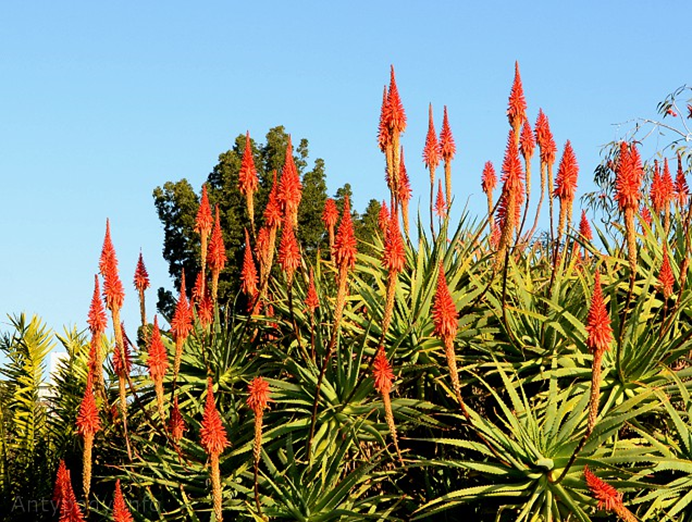 Red Centre – centrum outback
To obszar rozległego 
i niegościnnego 
dla człowieka 
terenu w Australii. 
Latem temperatury 
osiągają tu nawet 
50 stopni Celsjusza.
Charakterystyczną rzeczą dla outbacku jest czerwona ziemia, ostańce skalne i praktycznie brak roślinności.
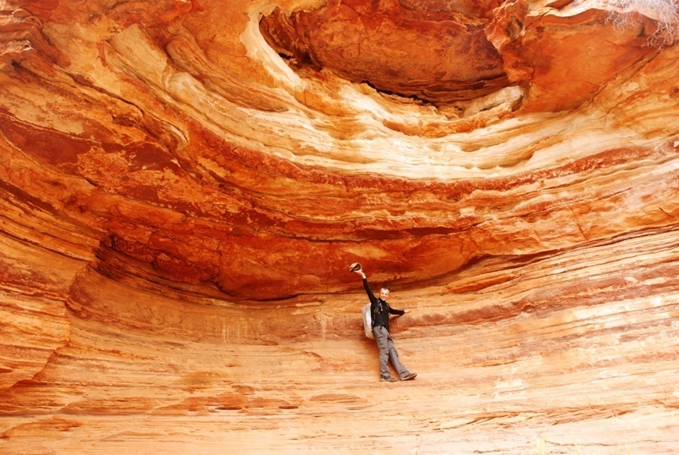 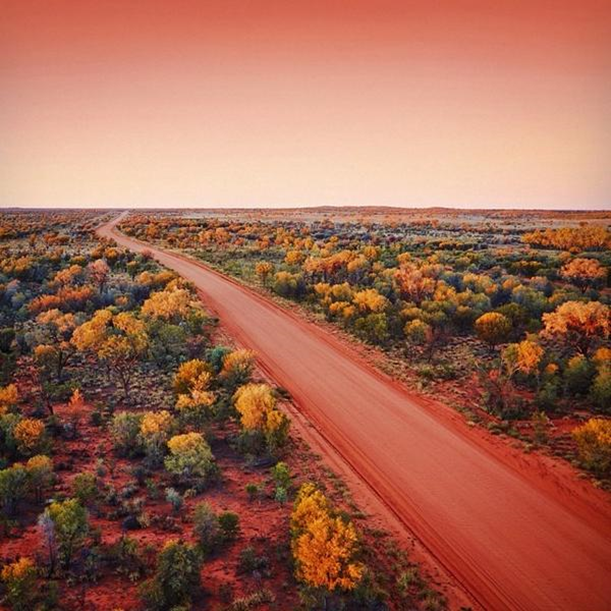 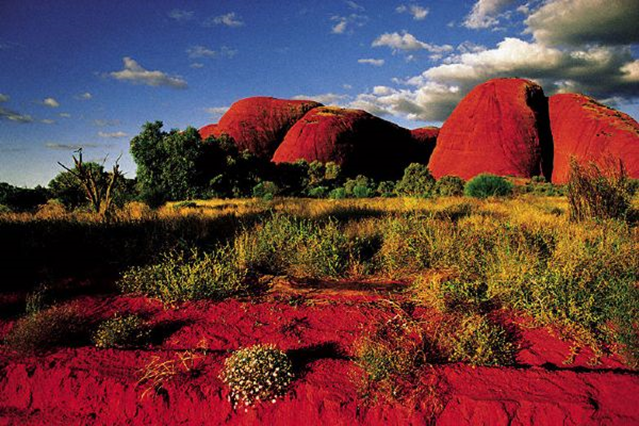 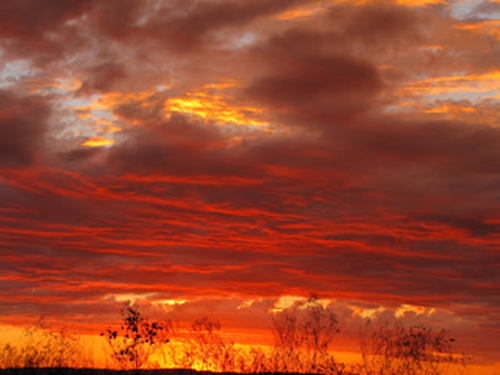 W tym rejonie znajduje się Ayers Rock /Uluru – najbardziej rozpoznawalne dzieło świata natury
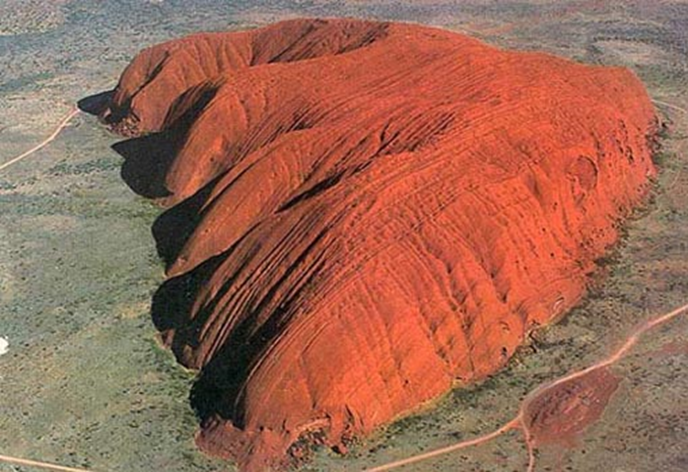 Ayers Rock /Uluru jeden z największych i najbardziej znanych monolitów skalnych na naszej planecie, zbudowany z charakterystycznego czerwonego piaskowca i jest świętą skałą dla Aborygenów.
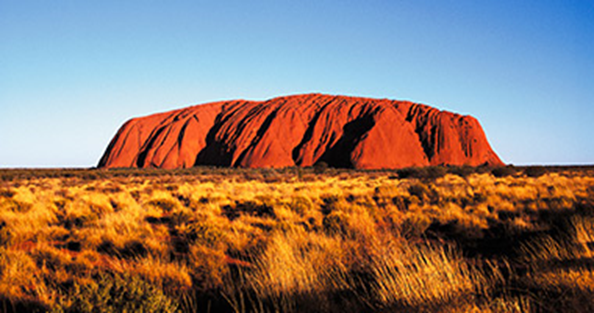 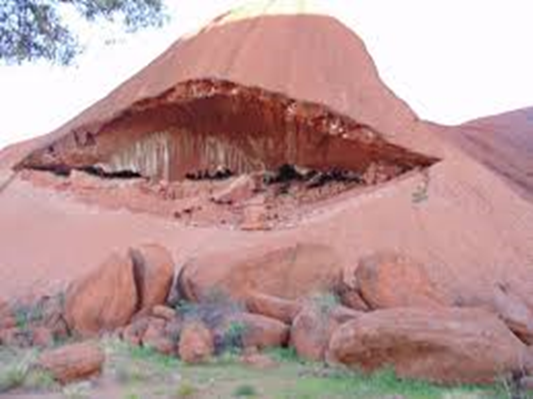 To dzieło natury stoi w tym miejscu od ponad stu tysięcy lat. Co ciekawe pod wpływem promieni słonecznych zmienia swoją barwę (kolejno: czerwona, pomarańczowa, różowa i szara) i w ten sposób każdy kto tu przyjedzie, aby podziwiać Uluru na własne oczy ma możliwość obejrzenia niepowtarzalnego spektaklu wyreżyserowanego przez naturę
Park KakaduZnajduje się na liście światowego dziedzictwa UNESCO i jest jedną z największych atrakcji Czerwonego Lądu
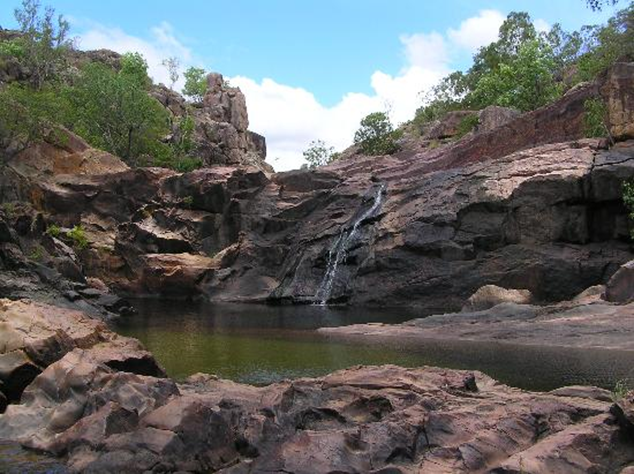 W tym miejscu można obserwować krokodyle w ich środowisku naturalnym, poznać historię Aborygenów wymalowaną na skałach oraz zobaczyć słynne wodospady Twin Falls czy przejść się po lesie deszczowym.
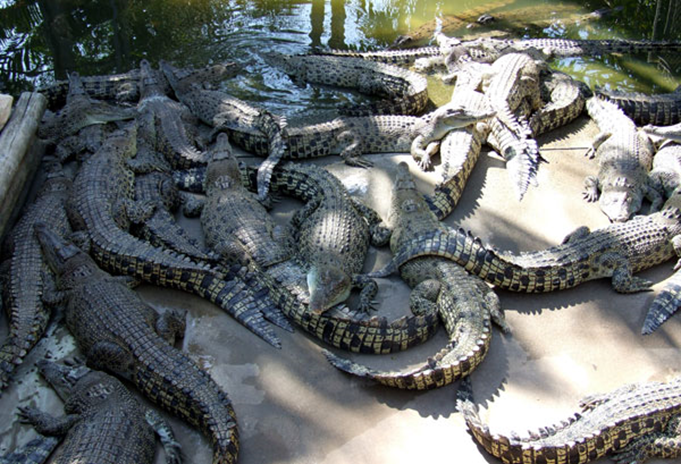 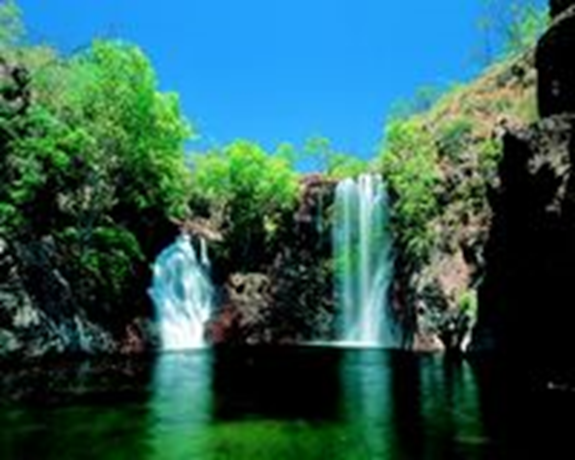 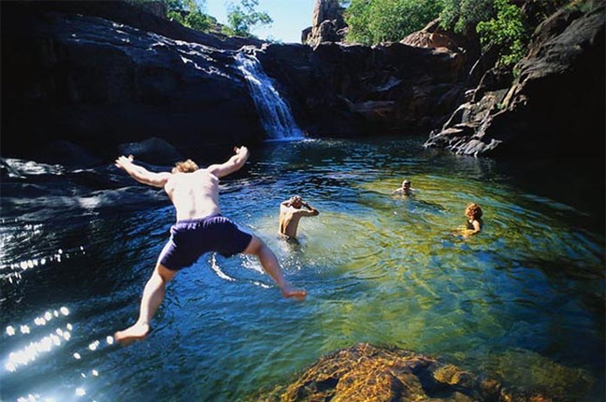 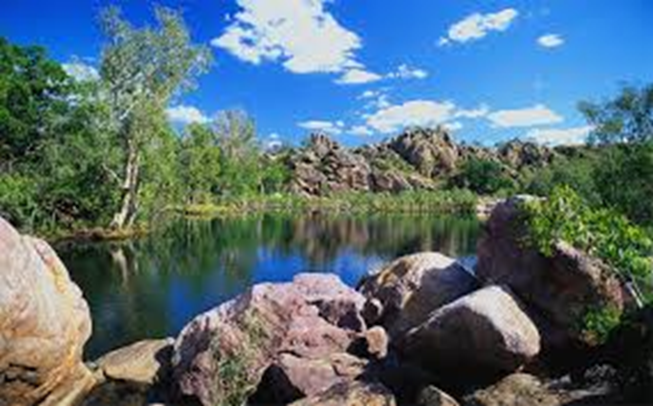 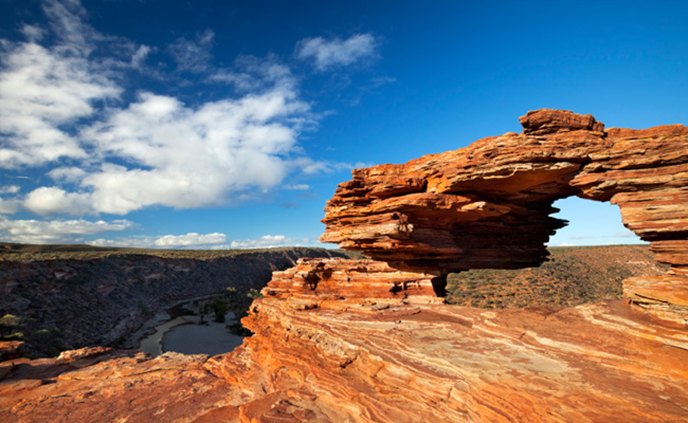 Półwysep Jork półwysep, na którym znajduje się najdalej na północ wysunięty punkt Australii - przylądek Jork. Został tak nazwany przez Jamesa Cooka
.
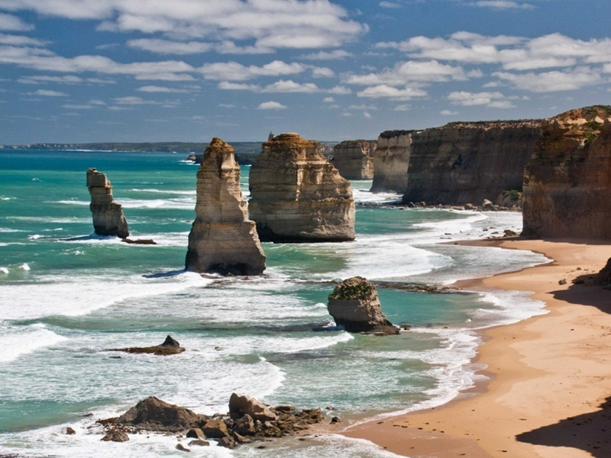 Taronga Zoo ogród zoologiczny o powierzchni 21 ha. Obecnie Taronga Zoo posiada 2600 zwierząt należących do 340 gatunków
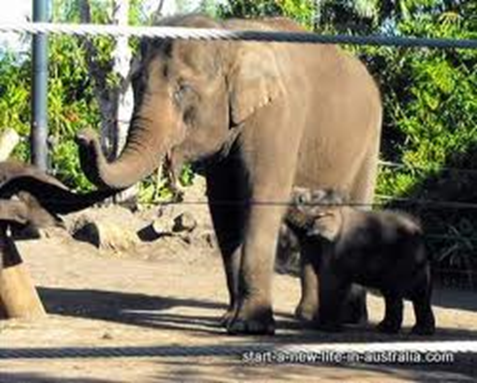 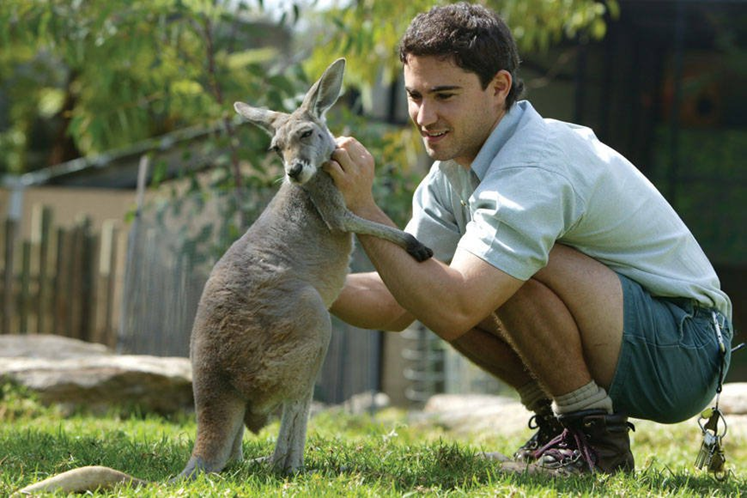 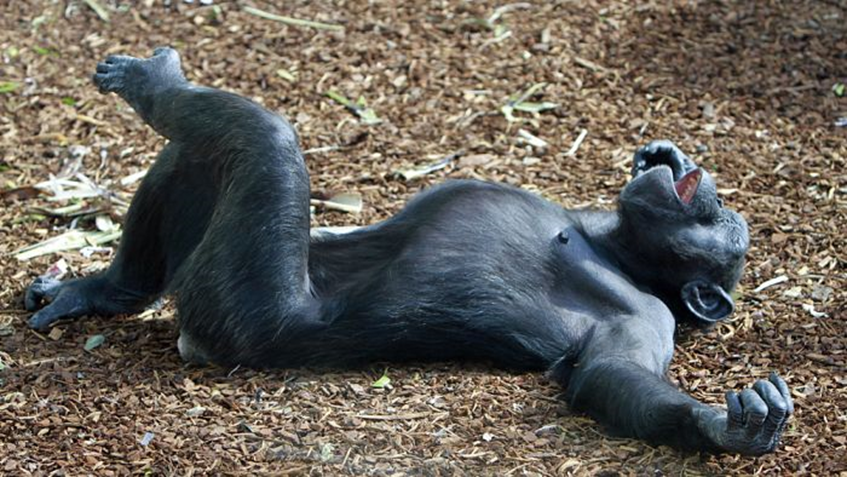 Góry Błękitne pasmo górskie w Nowej Południowej Walii około 100 km na zachód od Sydney
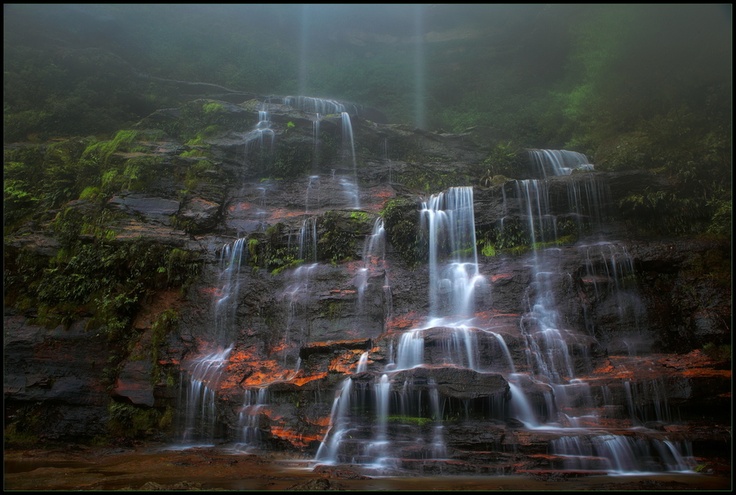 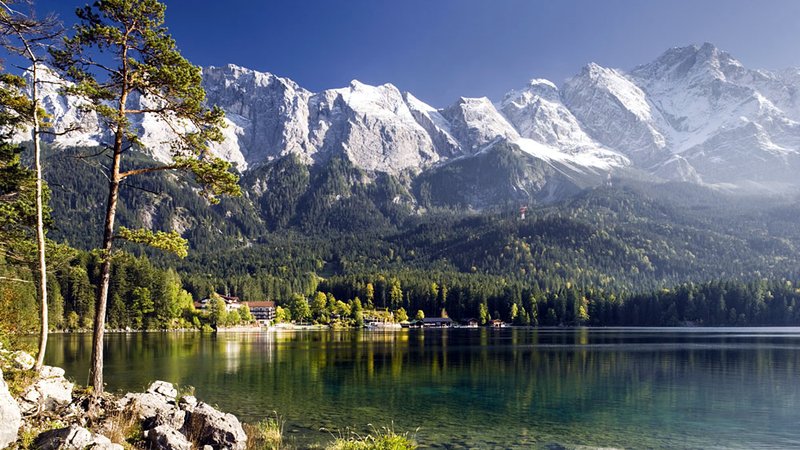 Najwyższy szczyt gór, One Tree Hill ma wysokość 1 111 m n.p.m., góry stanowią część Wielkich Gór Wododziałowych
Jaskinie Jenolan kompleks jaskiń krasowych, znajdujących się w australijskich Górach Błękitnych, stanowią jedną z największych atrakcji turystycznych w Australii
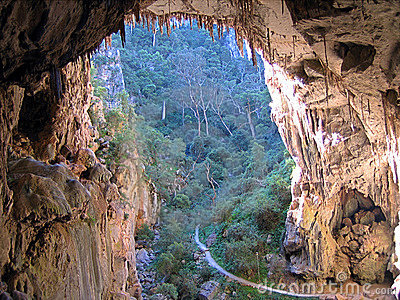 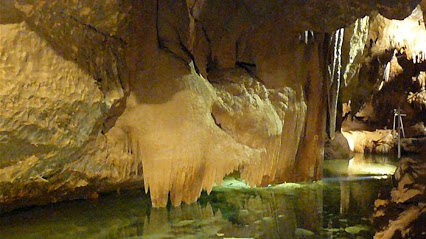 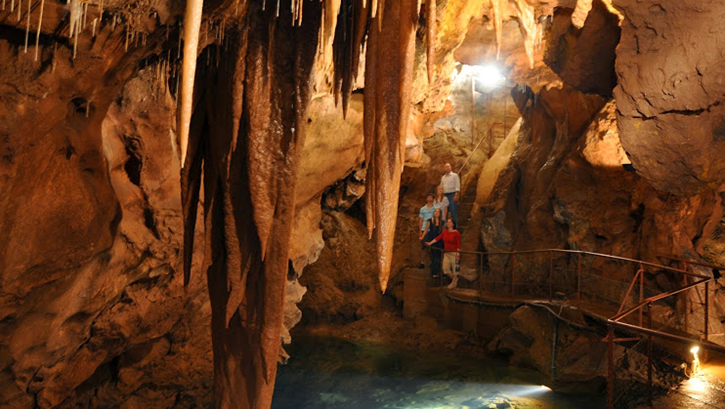 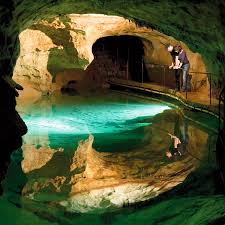 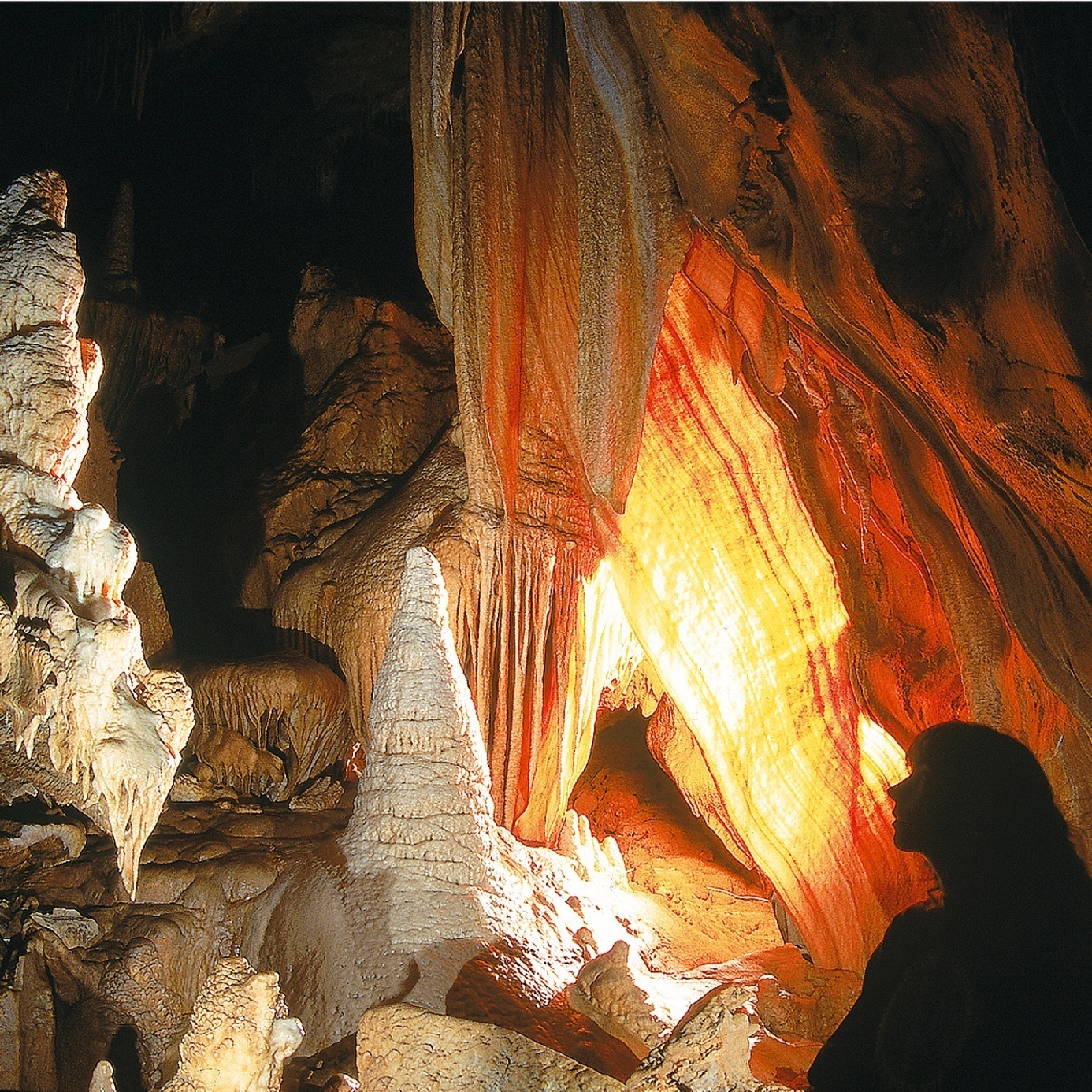 Park Narodowy w Tasmanii wbrew pozorom Tasmania to nie tylko słynny diabeł tasmański. Wielką osobliwością Tasmanii są drzewa trawiaste
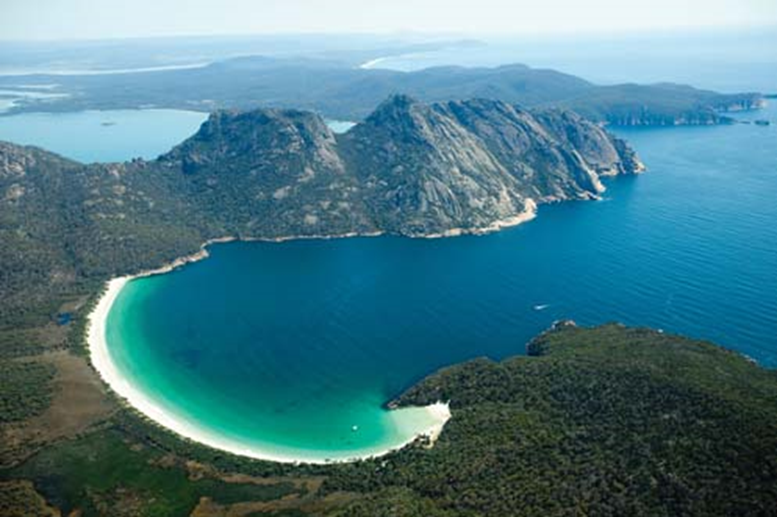 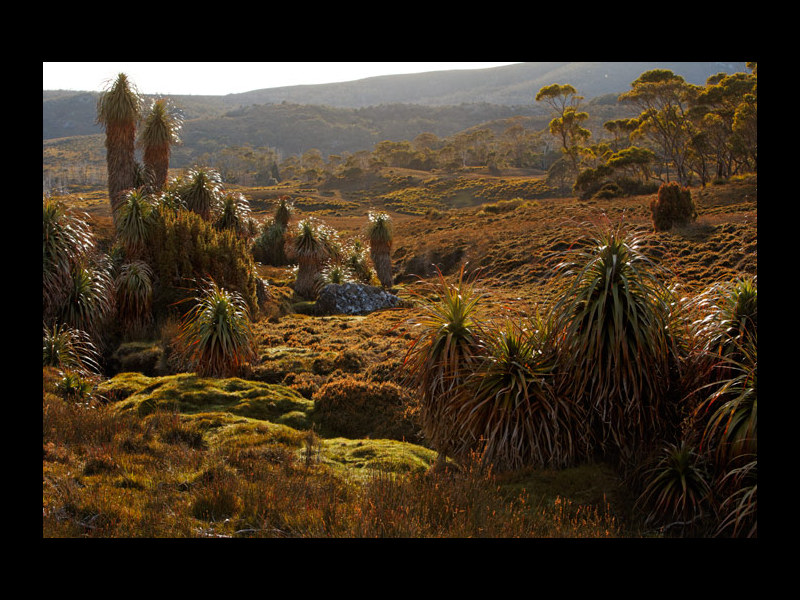 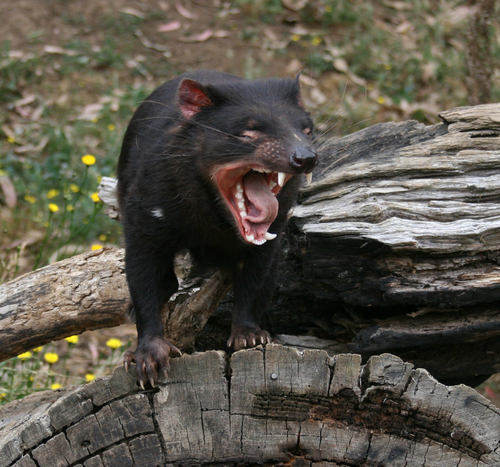 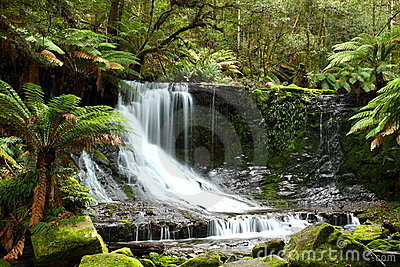 Wielka Rafa Koralowa największa na świecie rafa koralowa, położona u wybrzeży Australii, w Morzu Koralowym.
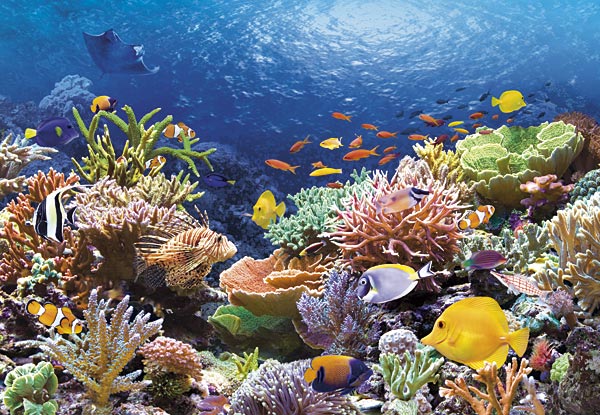 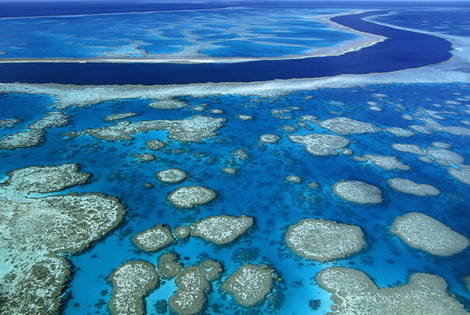 Jest to największa na Ziemi pojedyncza struktura wytworzona przez organizmy żywe, widoczna nawet z kosmosu (jako biała smuga na tle błękitnego oceanu)
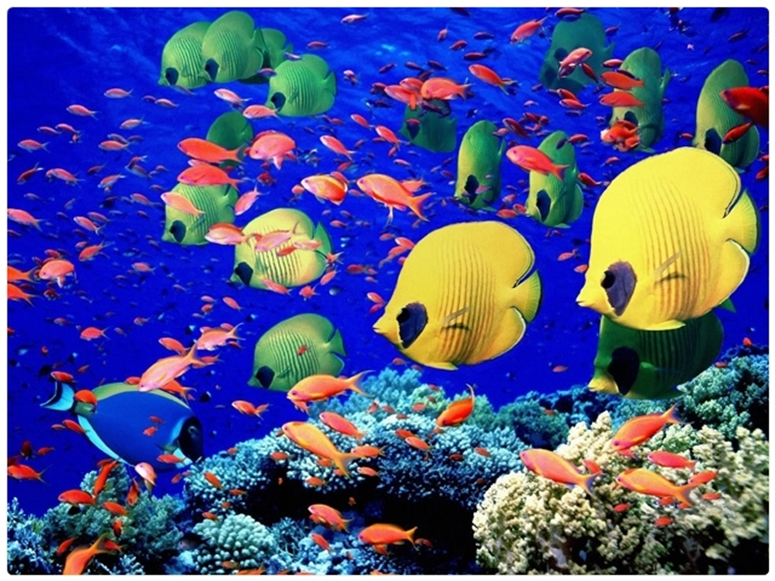 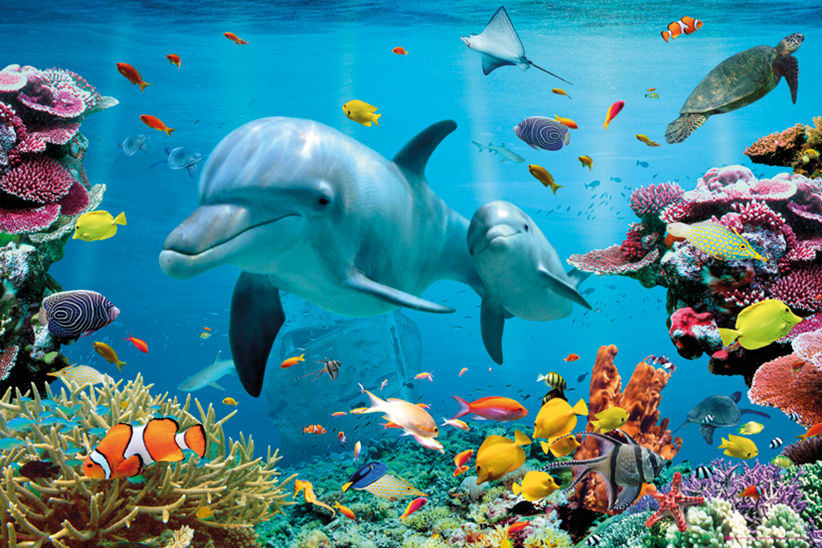 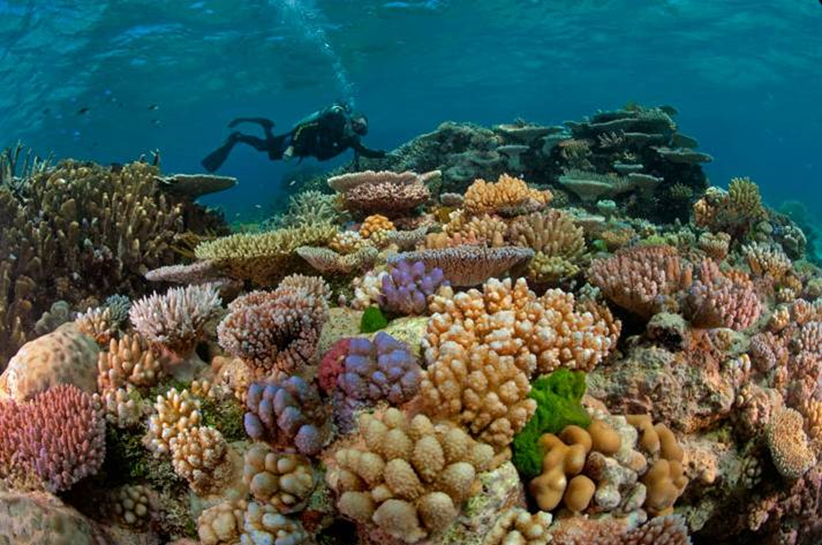 Wyspa Kangura jest trzecią co do wielkości wyspą Australii. Ma zaledwie 145 km długości, a ponad połowę terenu pokrywa busz.
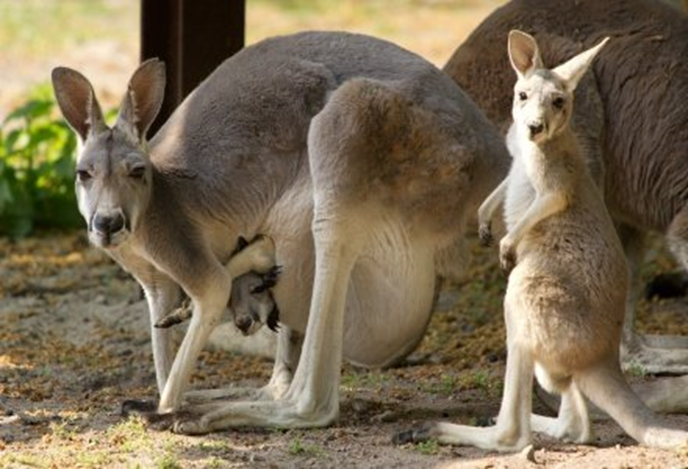 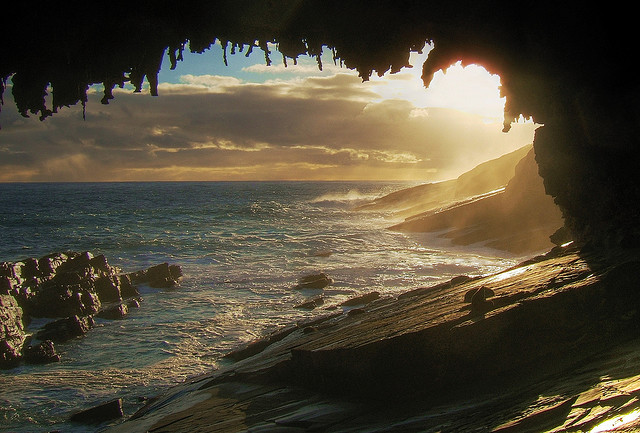 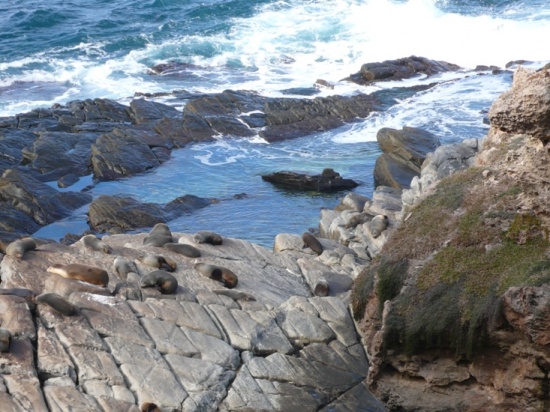 Wielka Wyspa Piaszczysta  największa na świecie wyspa piaskowa, ma 120 km długości i do 25 km szerokości.
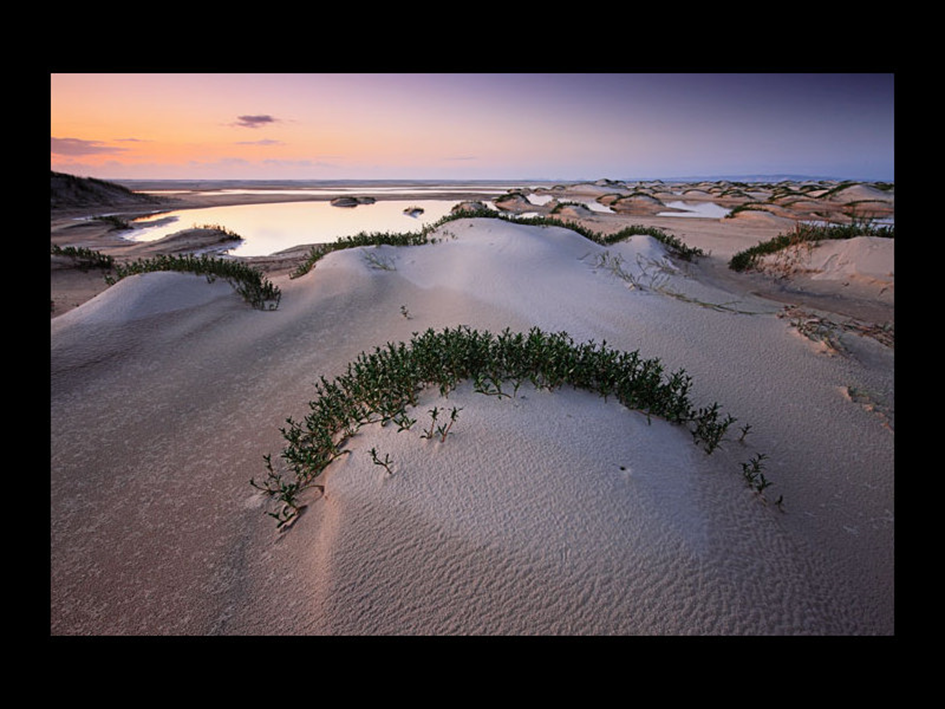 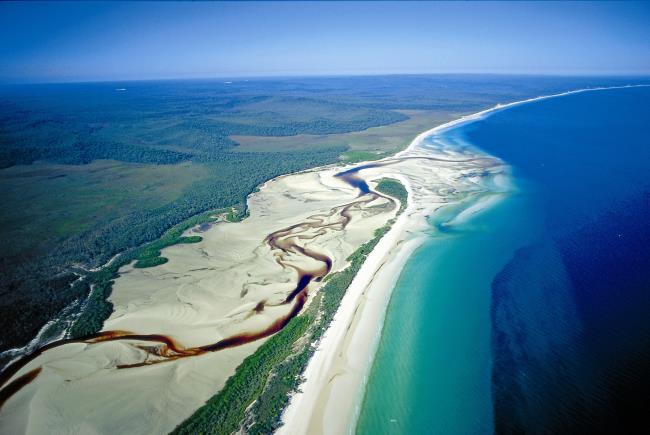 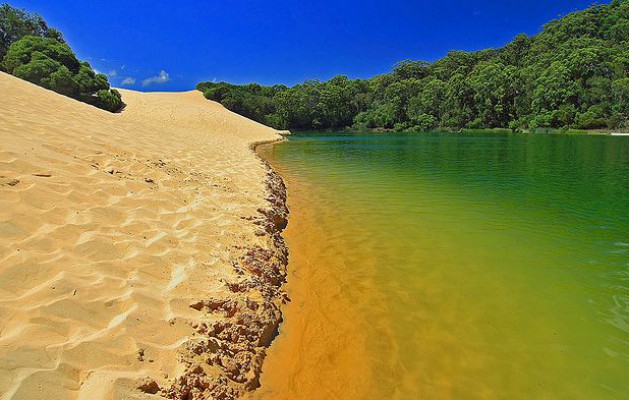 Sydney
Jest to jedna z najbardziej znanych 
i największych metropolii świata, 
obowiązkowy punkt dla większości turystów 
w trakcie podróży po Krainie Kangurów. 
Miasto jest także największym ośrodkiem miejskim południowego Pacyfiku. 
To tutaj w 2000 roku odbyły się igrzyska olimpijskie. 
W Sydney znajduje się wiele znanych 
na całym świecie miejsc.
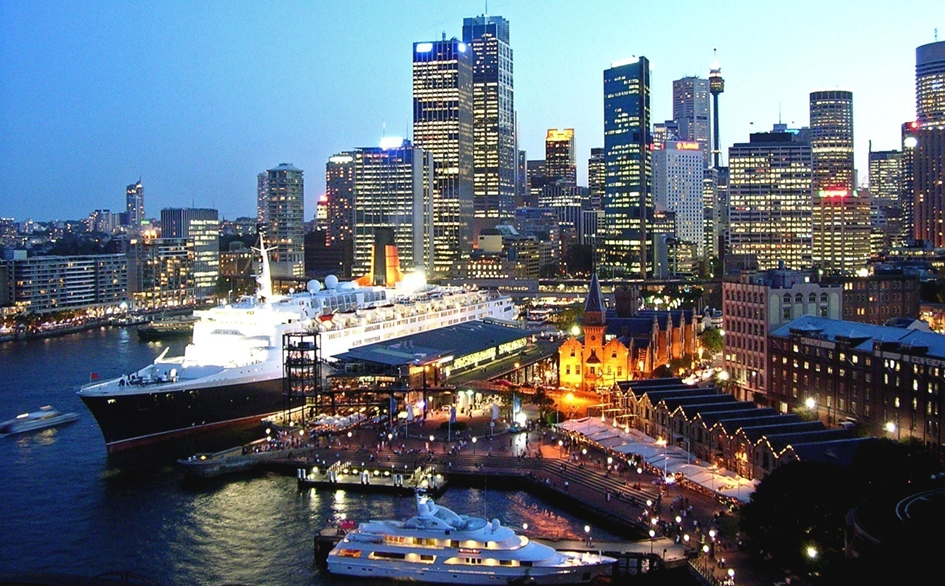 Opera House budynek w stylu nowoczesnego ekspresjonizmu.Wykonana została ze stali, betonu i szkła. Budynek opery został wpisany 28 czerwca 2007 roku na listę światowego dziedzictwa UNESCO
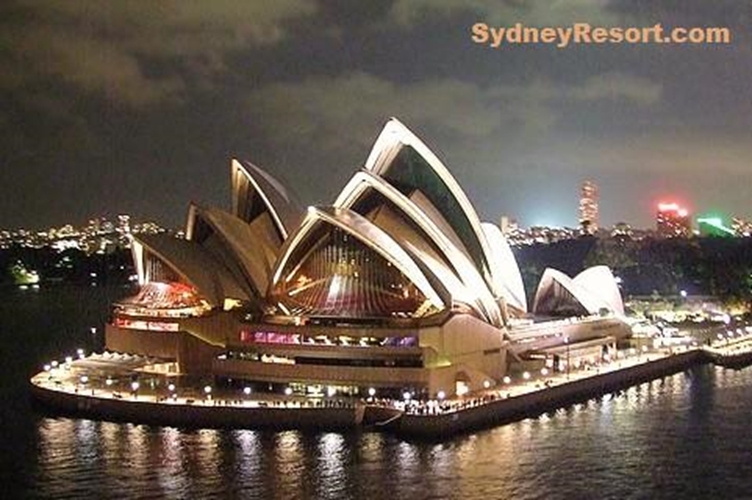 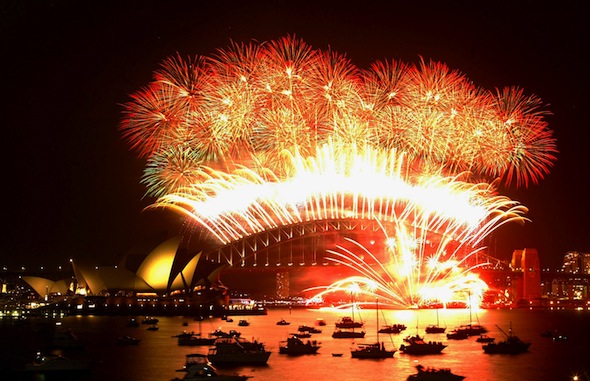 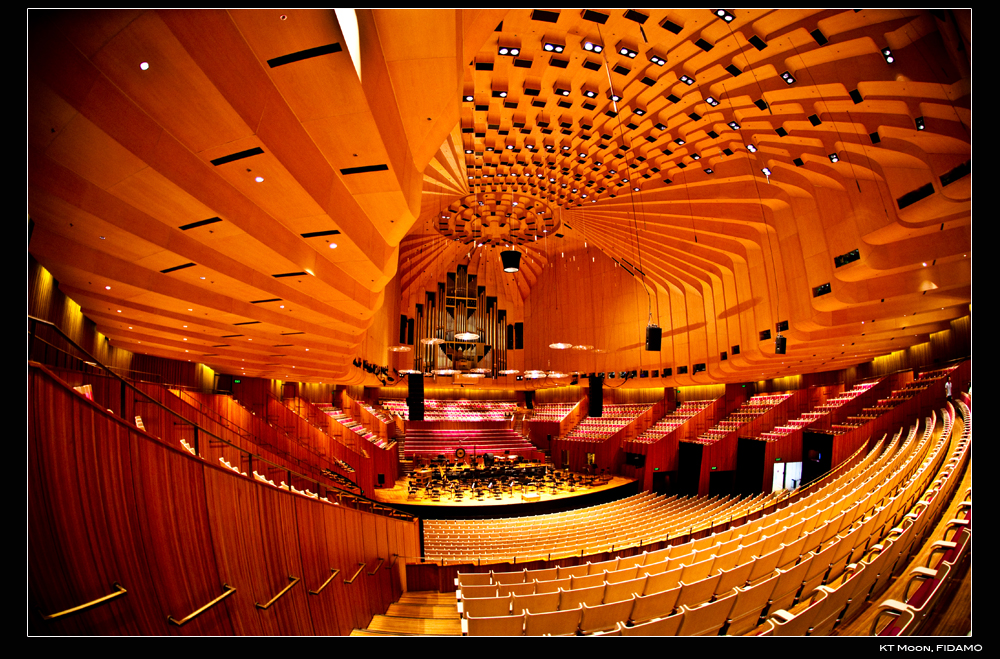 Most  Harbour Sydney
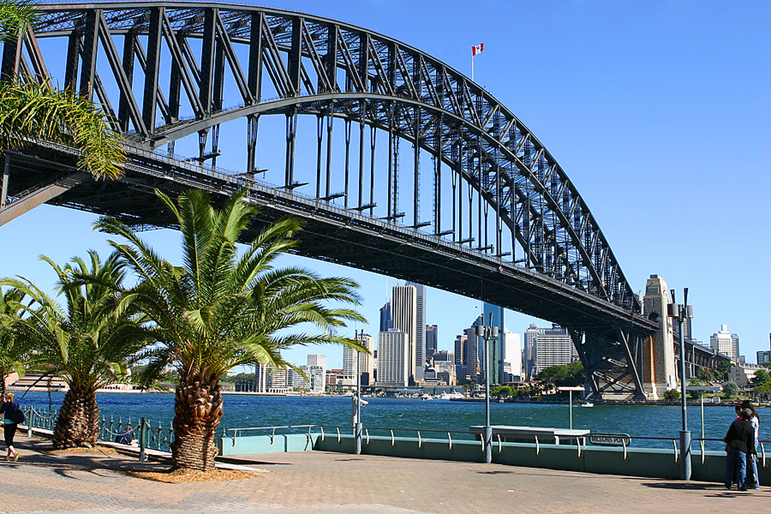 Najstarsza dzielnica The Rock
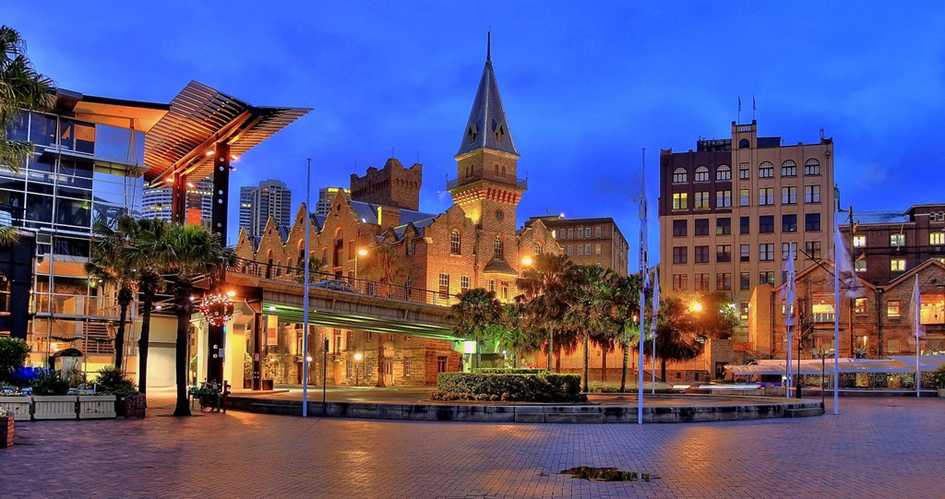 to urodziwa, 
pełna starych, odnowionych budynków, dzielnica leżąca 
w bezpośrednim sąsiedztwie Opery
 i Mostu
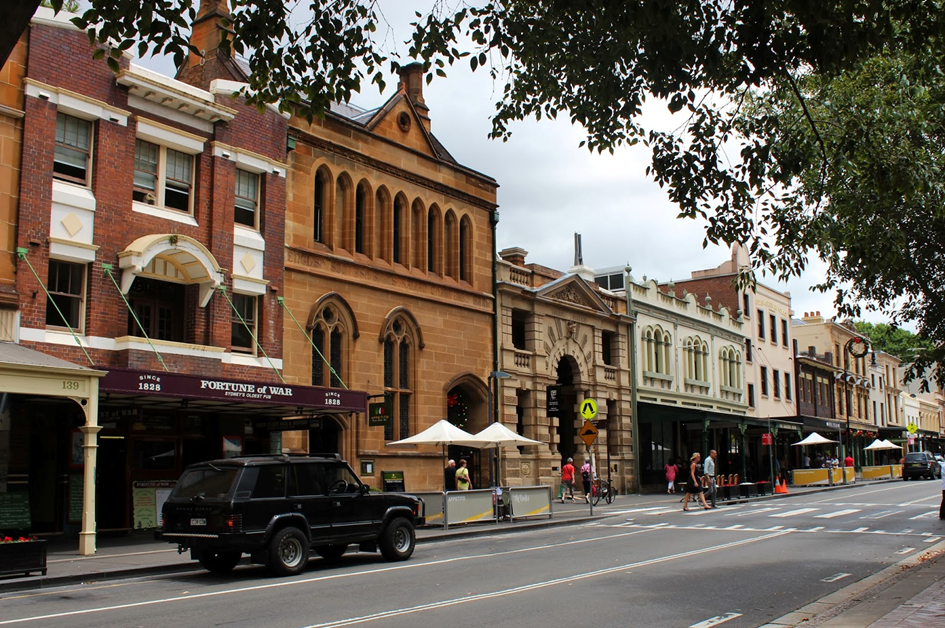 Sea Life Sydney Aquarium
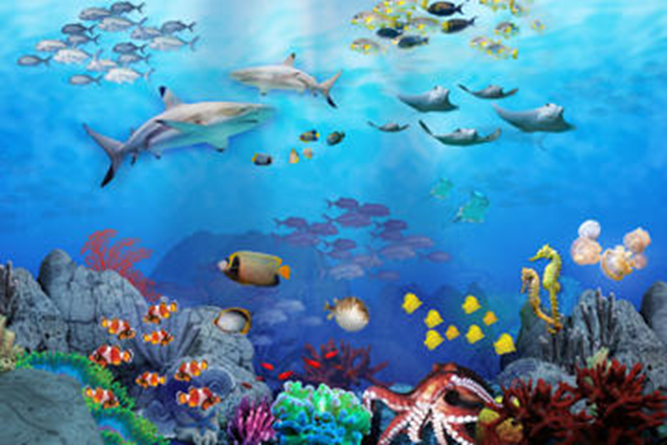 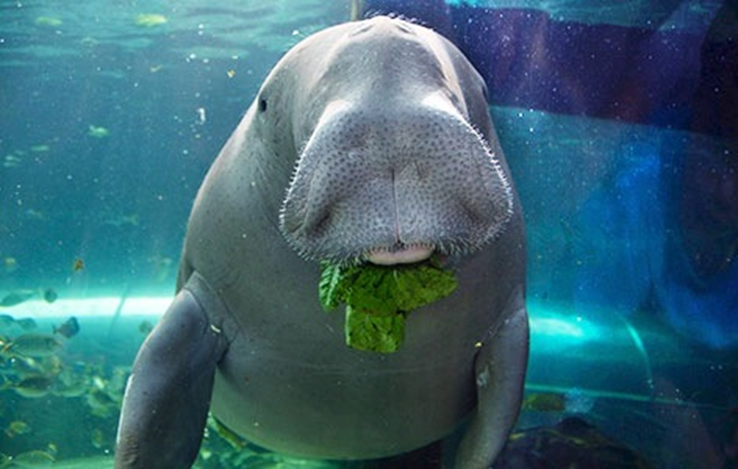 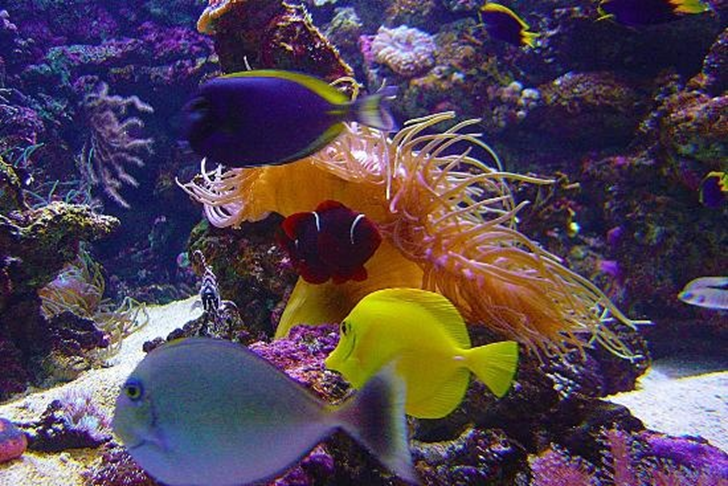 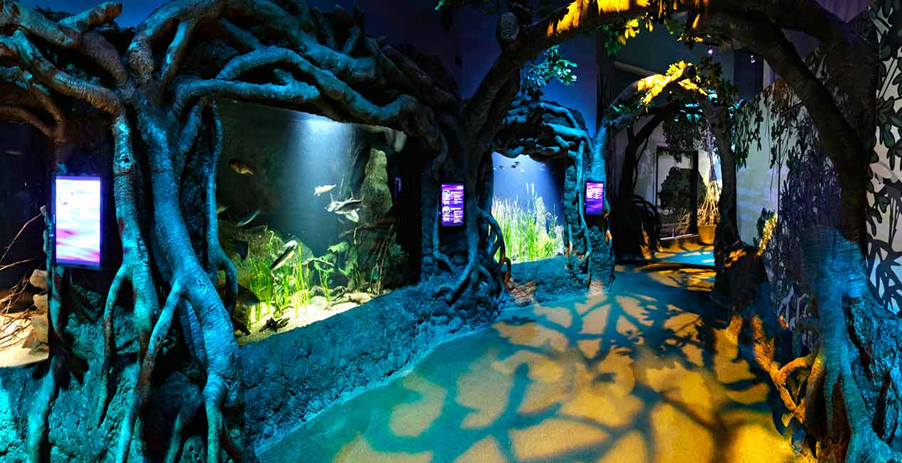 Plaża Bondi jedna z największych plaż Sydney. Jej nazwa pochodzi od słowa boondi, co w języku zamieszkujących te tereny Aborygenów oznacza "hałas wywołany uderzeniem fali”
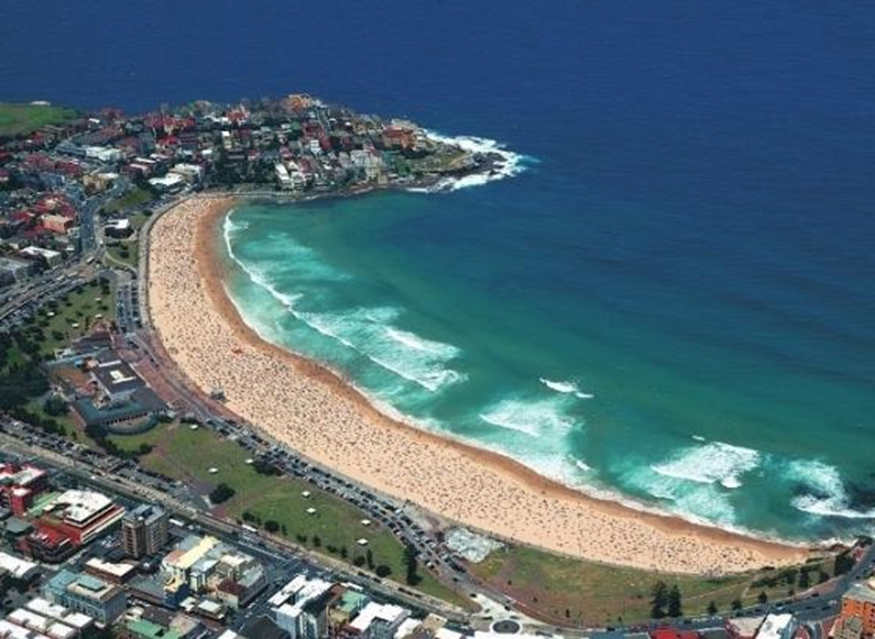 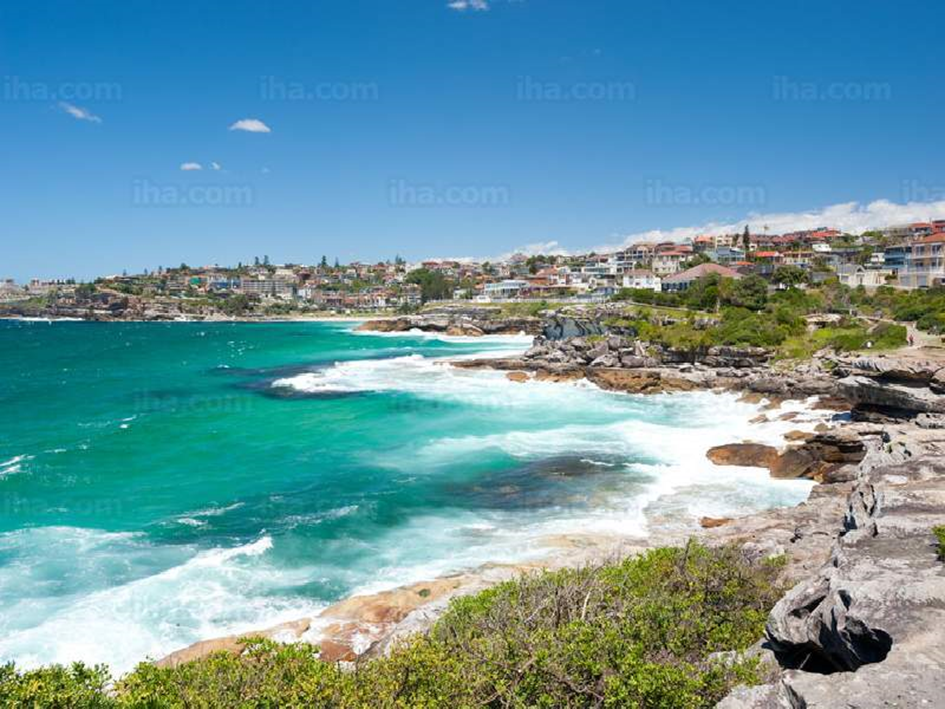 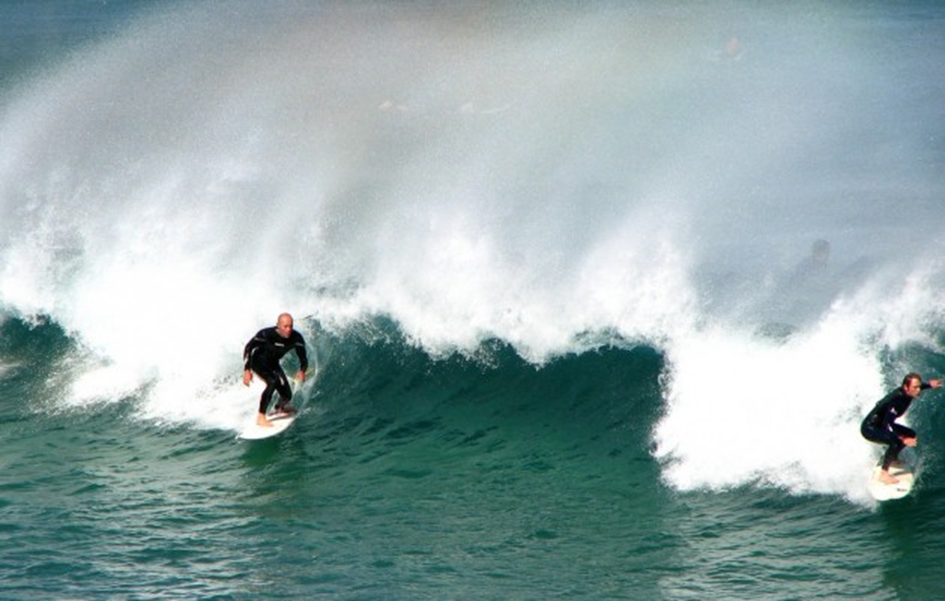 Moje  wymarzone  wakacje     - Australia -
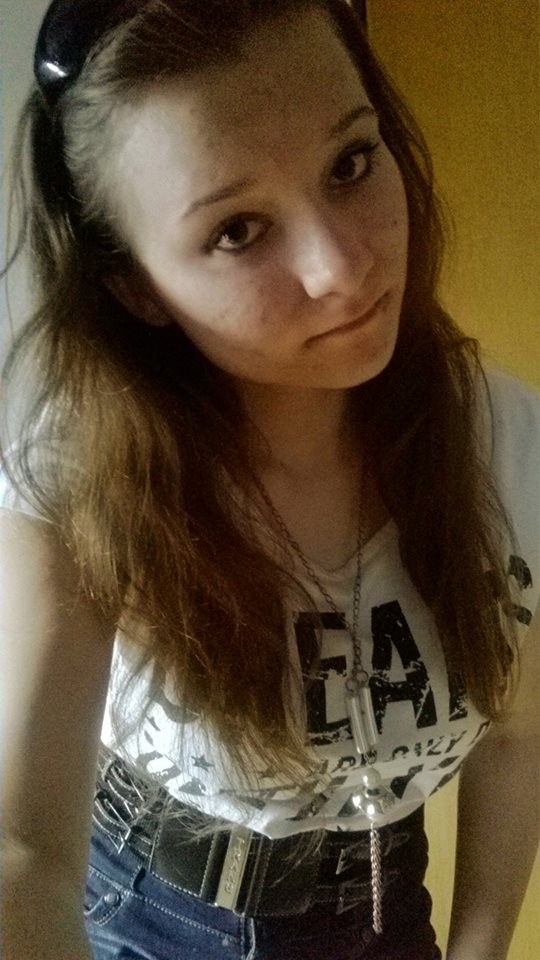 Sylwia Andrzejewska 
klasa 2 gimnazjum